BİTKİ SAĞLIĞI DOLAŞIM BELGESİ İŞ VE İŞLEMLERİ

DİLEK ERYÜCEL UÇAR
İSTANBUL ZİRAİ KARANTİNA MÜDÜRLÜĞÜ
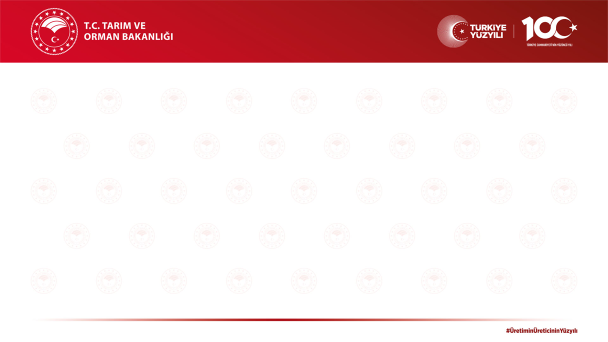 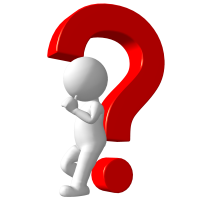 BİTKİ SAĞLIĞI DOLAŞIM BELGESİ:   
Bitki Karantinası Yönetmeliği Ek-5’de listelenen  bitki ve bitkisel ürünlerden bazılarının; Ülkeye ilk giriş noktasında belge kontrolü  yapılan ancak beyan ve bitki sağlığı kontrollerinin yapılamadığı hallerde, beyan ve bitki sağlığı kontrolünün yapılması için, ürünün ülke içinde başka bir yetkili kontrol yerine transit edilmesi sırasında ürüne eşlik edecek belgedir. 
Resmi Kontrolleri Varış Yerinde tamamlanmak üzere iç  transit edilen ürüne eşlik edecek belgedir.
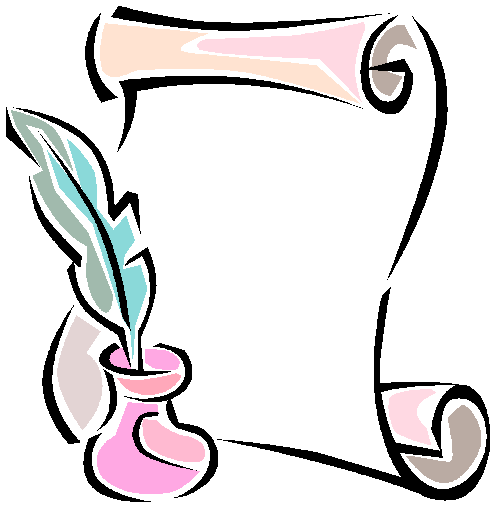 BİTKİ
SAĞLIĞI
DOLASIM
BELGESİ
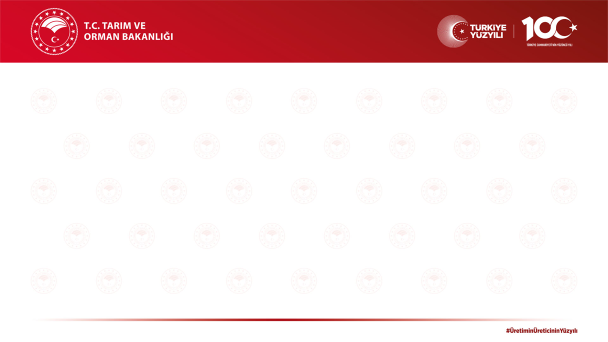 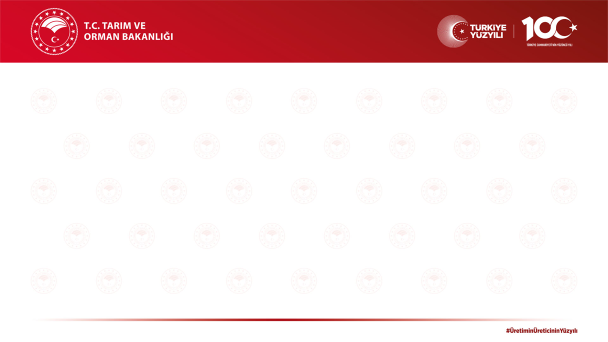 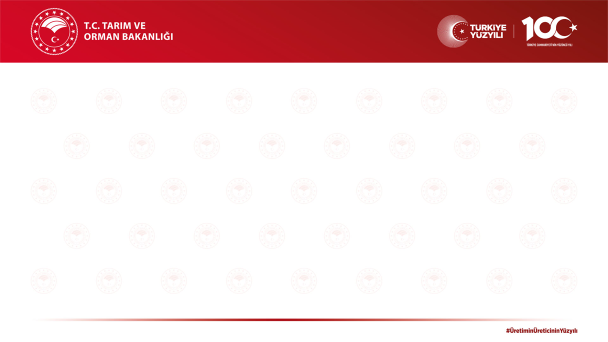 BİTKİ KARANTİNASI YÖNETMELİĞİ
İthalat kontrolü
Madde 7
(6) Ek-5’te listelenen bitki, bitkisel ürün ve diğer maddelerin beyan ve bitki sağlığı kontrolünün giriş noktasında yapılmasının mümkün olmadığı durumlarda belge kontrolü giriş noktasında yapılarak, ülke içinde başka bir yetkili kontrol yerine sevkine izin verilebilir. Bu gibi durumlarda;

a) İlk giriş noktasındaki inspektörler tarafından, ek-11’de yer alan örneğe uygun ‘Bitki Sağlığı Dolaşım Belgesi’ bir asıl, bir suret olarak doldurulur, onaylanır ve belgenin aslı söz konusu sevkiyata eşlik eder. Bu belge okunaklı bir şekilde büyük harflerle el yazısıyla ya da elektronik ortamda doldurulur. Bitki Sağlığı Dolaşım Belgesi varış noktasındaki ilgili müdürlük tarafından istenir.
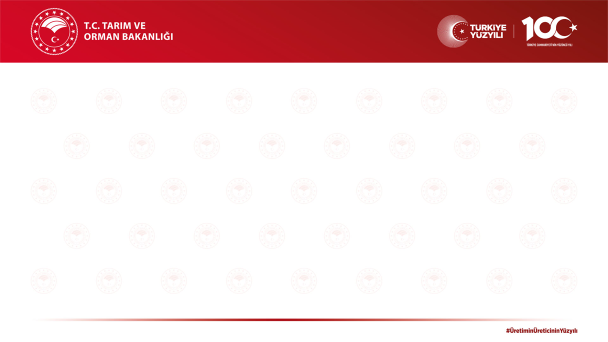 BİTKİ KARANTİNASI YÖNETMELİĞİ
b) Beyan ve bitki sağlığı kontrolleri, gümrüklü sahalarda, gümrük gözetimindeki geçici depolama yerlerinde, izolasyonu sağlanmış olması kaydıyla yedd-i emin sahalarında yapılır.

c) Nakliye sırasında yayılma riski oluşmaması için nakliyeye ilişkin hüküm Müdürlük denetiminde doldurulur ve imzalanır. 

ç) Varış yerindeki kontrolden sorumlu Müdürlük, beyan ve bitki    sağlığı    kontrollerini gerçekleştirmek amacıyla Bakanlıkça talimatla belirlenen   asgari koşulların yerine getirilmesini ve yeterli tesis, araç ve ekipmanın bulunması ve/veya bulundurulmasını sağlar.
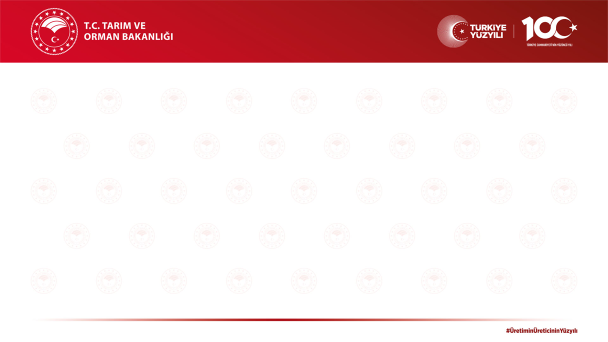 BİTKİ KARANTİNASI YÖNETMELİĞİ
d) Söz konusu sevkiyatlar için kullanılan nakil araçları ya da sevkiyatların ambalajlarının, ürünlerin uygun muayene yerlerine (antrepolar, yedd-i emin alanları ve benzeri) geldiklerinde taşınması süresince istila ya da enfeksiyona neden olmayacak ve içerikleri değişmeden kalacak bir şekilde kapatılmış ve mühürlenmiş olması gerekir.
 Yalnızca gerekçeli hallerde ilgili Müdürlük, söz konusu ürünlerin muayenenin yapılacağı onaylanmış yere nakliyeleri sırasında, istila ya da enfeksiyona sebep olmaması şartıyla, kapatılmamış ya da mühürlenmemiş sevkiyatlara izin verebilir.
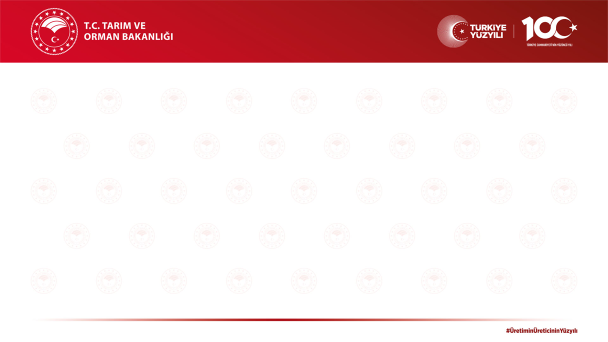 BİTKİ KARANTİNASI YÖNETMELİĞİ
e) (b) bendinde belirtilen geçici depolama ve yedd-i emin alanlarının; Gümrük Müdürlüğünün denetiminde olması, çevresi ile fiziki bağlantısının kesilmiş ve dış ortamdan izole edilmiş olması, dışarıdan zararlı organizma bulaşmasını engelleyecek şekilde önlem alınmış olması ve bu alanlara giriş ve çıkışların kontrol altında olması gerekir.
 İlgili Müdürlük tarafından yedd-i emin alanlarının uygunluğu kontrol edilir. Uygun olmayan yedd-i emin yerlerinin neden uygun olmadığı ve alınması gereken ilave tedbirler, Müdürlük tarafından ithalatçıya ve ilgili Gümrük Müdürlüğüne bildirilir. (Gümrüğe Yeddi emin uygunluk yazısı yazılıyor)
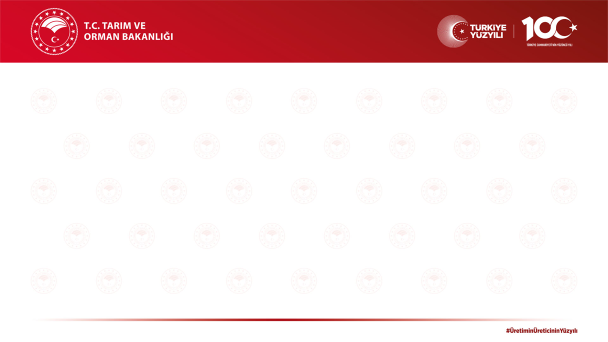 EK-2
  
 Onaylı Kontrol Yeri Sevk Belgesi
Sayı :                                                                                                                                                                                                           Tarih
Konu : Onaylı Kontrol Yeri Sevk Belgesi 
   
………………GÜMRÜK MÜDÜRLÜĞÜNE
 
FİRMA ADI                                         : 
ONAYLI KONTROL YERİ ADRESİ :
AMBAR NO                                         :
BİTKİ/ÜRÜNÜN ADI                         : 
AMBALAJ ŞEKLİ VE MİKTARI      : 
BİTKİ VE ÜRÜN MİKTARI              : 
İTHAL EDİLEN ÜLKE                      : 
MENŞEİ                                              : 
ÖZET BEYAN TARİH/NO                : 
 
 Yukarıda tarifi yapılan bitki ve bitkisel ürünlerin; 5996 sayılı “Veteriner Hizmetleri, Bitki Sağlığı Gıda ve Yem Kanunu” gereğince resmi kontrolleri tamamlanana kadar Gümrük Müdürlüğü denetiminde bulunan onaylı kontrol yerine (yedi emin alanı/geçici depolama alanı) alınmasında bir sakınca yoktur. 
Ürünler için resmi kontroller tamamlandıktan sonra; Ürün Güvenliği ve Denetimi (2023/5) Tebliğine göre Uygunluk veya Uygunsuzluk Yazısı düzenlenecektir. 
 
  
                                                                                                                                                                                                 İmza
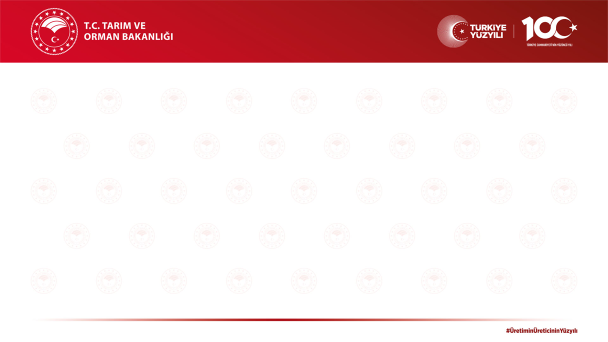 f) Giriş noktası ve varış noktasındaki Müdürlük ile Gümrük Müdürlükleri arasındaki ithalat yapılması planlanan bitki, bitkisel ürün ve diğer maddelerin ambalaj ve bunların nakliyesine ilişkin bilgi alışverişinin, Bitki Sağlığı Dolaşım Belgesi’nin yazılı ya da elektronik ortam kullanılarak etkin bir şekilde yapılması sağlanır.

g) Sevkiyatın ithalatçısı varış yerindeki ilgili Müdürlüğe söz konusu ürünlerin girişini 7 nci maddenin birinci fıkrasının (b) bendine uygun olarak önceden bildirmelidir. 
    İthalatçı, yaptığı bildirimde herhangi bir değişiklik olması durumunda varış yerindeki ilgili Müdürlüğü bilgilendirmelidir.
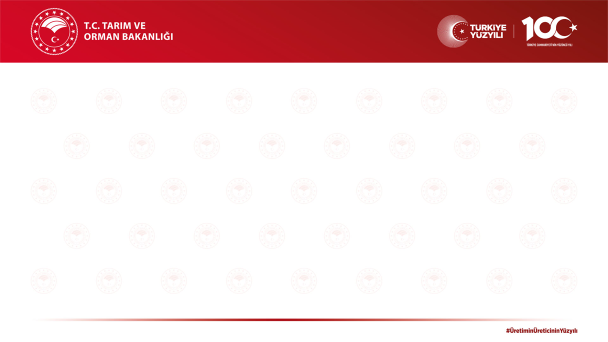 5 Ekim 2013  Resmî Gazete Sayı : 28786 
04 Nisan 2014 Resmî Gazete Sayı : 28962
 Gümrük ve Ticaret Bakanlığından:
GIDA, TARIM VE HAYVANCILIK BAKANLIĞI KONTROLÜNE TABİ BELİRLİ ÜRÜNLERİN GİRİŞİNE YETKİLİ GÜMRÜK İDARELERİ İLE RESMİ KONTROLLERİNİ YAPMAYA YETKİLİ İL GIDA, TARIM VE HAYVANCILIK MÜDÜRLÜKLERİNİN BELİRLENMESİNE DAİR TEBLİĞ
Yetkili idareler  
MADDE 3 
(3) Zirai karantina kontrolüne tabi tohum, fide, fidan ve çiçek soğanları gibi çoğaltım materyalinin Türkiye Gümrük Bölgesine girişi ek-3’te yer alan listede belirtilen gümrük idarelerinden gerçekleştirilir. 

Ancak, giriş gümrük idarelerinde resmi kontrolleri tamamlanamayan çoğaltım materyalinin ek-3’te yer alan listede belirtilen diğer yetkili gümrük idarelerine veya 
Ankara, Sakarya, Yalova ve İstanbul’daki diğer gümrük idarelerine transit edilerek resmi kontrolleri gerçekleştirilir. EK - 3
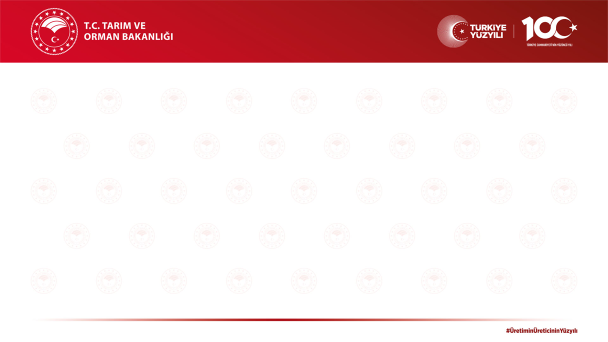 BİTKİ SAĞLIĞI DOLAŞIM BELGESİ DÜZENLEME VE UYGULAMA TALİMATI
         Amaç:
         Madde 1- Bu Talimatın amacı; bitki bitkisel ürün ve diğer maddelerin Türkiye Gümrük Bölgesine girişinde       Bitki Sağlığı Dolaşım belgesinin düzenlenmesine ilişkin usul ve esasları belirlemektir.
        Kapsam :
Madde 2-   Bu Talimat, Bitki Karantinası Yönetmeliği ekindeki “Türkiye’ye Girişte Bitki Sağlığı Kontrolüne Tabi ve Bitki Sağlık Sertifikası Taşıması Gerekli Bitki, Bitkisel Ürün ve Diğer Maddeler”  listesinde bulunan ve bu Talimatın beşinci maddesinde belirtilen bitki, bitkisel ürün ve diğer maddelerin beyan ve bitki sağlığı kontrolünün, “Tarım ve Orman Bakanlığı Kontrolüne Tabi Belirli Ürünlerin Girişine Yetkili Gümrük İdareleri İle Resmi Kontrollerini Yapmaya Yetkili İl Tarım ve Orman Müdürlüklerinin Belirlenmesine Dair Tebliğ”de belirtilen giriş noktasında yapılmasının veya tamamlanmasının mümkün olmadığı durumlarda; giriş noktasında Bitki Sağlığı Dolaşım Belgesi düzenlenmesi ve anılan Tebliğ’de yer alan aynı ildeki veya başka bir ildeki yetkili giriş noktasında veya gerekli karantina şartlarının sağlandığı bağımsız bölümlerden oluşan gümrük gözetimindeki kayıtlı antrepolar, yediemin alanları ve benzeri geçici depolama yerlerinde yapılacak işlemleri kapsar.
Dayanak:
       Madde 3- Bu Talimat Bitki Karantinası Yönetmeliği’ne dayanarak hazırlanmıştır.
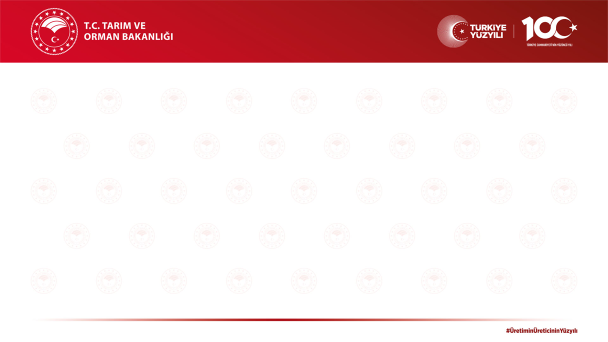 Tanımlar ve kısaltmalar
Madde 4-  Bu Talimatta geçen;
Bakanlık Kayıt ve Yazılım Sistemi (BKYS):Bitki, bitkisel ürün ve diğer maddelerin giriş ve çıkış işlemlerinin gerçekleştirilmesi için Bakanlık tarafından kurulan ve/veya kurdurulan ve işletilen veri tabanı ve/veya yazılım sistemini,
Bitki, bitkisel ürün ve diğer maddeler: Bitki Karantinası Yönetmeliği’nin “Türkiye’ye Girişte Bitki Sağlığı Kontrolüne Tabi ve Bitki Sağlık Sertifikası Taşıması Gerekli Bitki, Bitkisel Ürün ve Diğer Maddeler” başlığı altında yer alan ürünleri,
Bitki Sağlığı Dolaşım Belgesi: Resmi kontrolü giriş noktasında tamamlanamayan belirli ürünlerin;  belge kontrolü yapıldıktan sonra bitki sağlığı kontrolünün tamamlanacağı, ülke içinde başka bir yetkili giriş kapısına veya onaylı kontrol yerine sevkine eşlik eden veya dijital olarak oluşturulup sevk yerine elekronik olarak gönderilen belgeyi,
 ç) Giriş Noktası: Bitki, bitkisel ürün ve diğer maddelerin serbest bölgeler dahil Türkiye Cumhuriyeti gümrük bölgesine ilk kez getirildiği yer olup, hava yoluyla gelişte hava limanı, deniz yoluyla gelişte deniz limanı, kara yolu ve demir yoluyla gelişte karasal sınırın geçildiği yerde o alandan sorumlu gümrük müdürlüğünün yerini,
Onaylı kontrol yeri: Resmi Kontrol işlemleri tamamlanıncaya kadar ürünlerin bekletilebileceği, ISPM-34’de belirtilen izolasyon, havalandırma, soğuk zincir, nem vb. fiziksel koşullar ile gerektiğinde fumigasyon, imha vb. işlemlerin yürütülebileceği kapalı, mühürlü, kayıt altında, depolama alanında bulunan diğer ürünlere bulaşma riskini önleyecek şekilde gerekli karantina şartlarının sağlandığı bağımsız bölümlerden oluşan gümrük gözetimindeki antrepolar, yediemin alanları ve benzeri geçici depolama yerleri,
Onaylı Kontrol Yeri Sevk Belgesi: Resmi kontrol işlemleri tamamlanıncaya kadar ürünlerin onaylı kontrol yerine sevki için ilgili Gümrük Müdürlüğü adına düzenlenen belgeyi,  
Tebliğ: Tarım ve Orman Bakanlığı Kontrolüne Tabi Belirli Ürünlerin Girişine Yetkili Gümrük İdareleri ile Resmi Kontrollerini Yapmaya Yetkili İl Tarım ve Orman Müdürlüklerinin Belirlenmesine Dair Tebliğ,
Yönetmelik: Bitki Karantinası Yönetmeliğini, ifade eder.
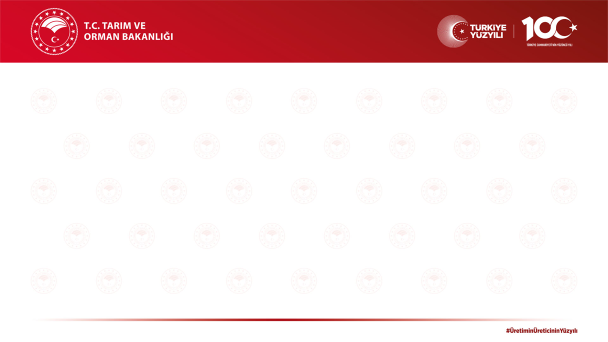 Madde 5 - Bitki Sağlığı Dolaşım Belgesi düzenlenecek ürünler ve  sevk yerleri
         1- Bitki Sağlığı Dolaşım Belgesi düzenlenecek bitki, bitkisel ürün ve diğer maddeler:
 Tohum, 
 Soğuk zincirle taşınan yaş meyve sebze ürünleri,
 Yönetmelikte analiz şartı bulunan; fide, fidan gibi üretim materyali, iç ve dış mekân süs bitkileri,  çimlenmenin önlenmesi amacıyla soğuk zincirle taşınan tohumlar, kesme çiçekler. 
 2- İlk giriş noktasındaki Müdürlükçe ithalat başvurusunda talep edilen sevk yerinin uygun bulunması durumunda;
2.1-Beşinci maddenin birinci fıkrasının (a) ve (b) bendinde yer alan ürünler Bitki Sağlığı Dolaşım Belgesi düzenlenerek, bitki sağlığı kontrollerinin yapılabileceği aynı ilde veya başka bir ildeki Tebliğ’de yer alan yetkili giriş noktasına sevk edilir. 
2.2-Beşinci maddenin birinci fıkrasının (c) bendinde yer alan ürünler beyan ve bitki sağlığı kontrolü (analiz işlemleri) tamamlanmak üzere Bitki Sağlığı Dolaşım Belgesi düzenlenerek; aynı ildeki veya Tebliğ’de yer alan başka bir ildeki gümrük gözetimindeki antrepolar, yediemin alanları ve benzeri geçici depolama yerlerine sevk edilebilir. 
Bitki sağlığı kontrollerinin yapılabileceği aynı ildeki giriş noktası gümrük müdürlüğü gözetimdeki onaylı kontrol yerine sevk edilecek ürünler için Gümrük Müdürlüğüne sunulmak üzere Ek-2’de yer alan 
“Onaylı Kontrol Yeri Sevk Belgesi” hazırlanır
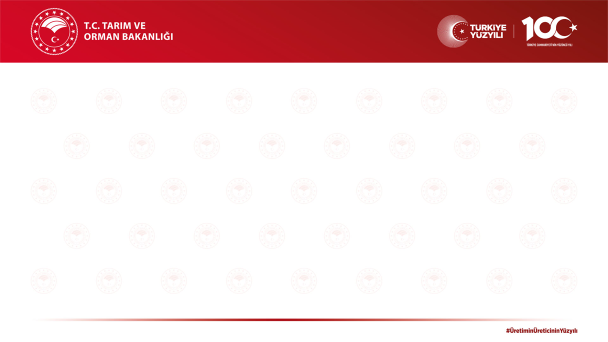 Onaylı kontrol yerleri ve yapılacak işlemler/uygulama esasları
Madde 6 - Gümrük gözetimindeki onaylı kontrol yerleri (antrepolar, yediemin alanları ve benzeri   geçici depolama yerleri) aşağıdaki asgari şartları taşımalıdır.
(a) İlgili Müdürlük tarafından gümrük memuru nezaretinde, gümrük gözetimindeki antrepolar, yediemin alanları ve benzeri geçici depolama yerlerinin uygunluğu kontrol edilir. Bu alanlarda yeterli tesis, araç ve ekipmanın bulunması ve/veya bulundurulması sağlanır. Uygunluk tespiti halinde firma temsilcisi, gümrük memuru ve inspektör tarafından tutanak düzenlenir. 
(b) Bitki Sağlığı Dolaşım Belgesi ile gelen ürünler,  bitki sağlığı kontrolü için onaylı kontrol yerine gümrük memuru ve inspektör gözetiminde indirilir.
(c) İthalata konu sevkiyatın resmi kontrol ve analiz işlemleri tamamlanıncaya kadar belirli periyodlarda takibinin gerektiği durumda, yapılan kontroller inspektör tarafından kayıt altına alınır. 
(ç) Resmi kontrol tamamlanıncaya kadar onaylı bu alanlara başka bitki, bitkisel ürünler ve diğer maddelerin girişi engellenir.
      (d) Uygun olmayan yediemin yerlerinin neden uygun olmadığı ve alınması gereken ilave tedbirler, Müdürlük tarafından ithalatçıya ve ilgili Gümrük Müdürlüğüne bildirilir.
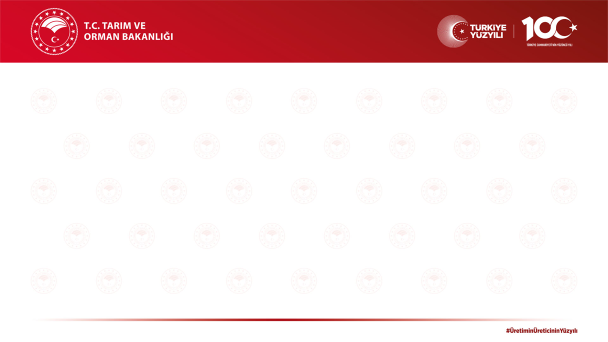 Bitki Sağlığı Dolaşım Belgesi ve Düzenleme Esasları
Madde 7 –
1-Ek-1’de yer alan Bitki Sağlığı Dolaşım Belgesi, Müdürlükler tarafından iki suret, seri numaralı, fotokopili ve cilt halinde bastırılır. Dolaşım belgesinin iki no’lu bölümünde Müdürlüğün bulunduğu ilin trafik kodu ile başlayan seri numarası yer alır (Örnek: TR/34/00001).  ( Not: Bu maddede değişikliğe gidildi, TBS üzerinden 2 suret çıktı alınıyor.)
2-İlk giriş noktasındaki inspektör tarafından BKYS üzerinden düzenlenen Bitki Sağlığı Dolaşım Belgesi sevkiyata fiziksel olarak eşlik eder veya sevk yerine elektronik ortamda iletilir; varış noktasındaki ilgili müdürlük tarafından fiziksel olarak veya elektronik ortamda doğrulanır. 
3-Giriş noktasında inspektör tarafından düzenlenen ve onaylanan Bitki Sağlığı Dolaşım Belgesinin aslı, söz konusu sevkiyatın gönderildiği bitki sağlığı kontrolünün yapılacağı Müdürlüğe verilmek üzere ilgilisine teslim edilir. İkinci suretine Bitki Sağlık Sertifikasının fotokopisi eklenerek ilk giriş noktasında bulunan Müdürlükte muhafaza edilir. BKYS’ den Bitki Sağlığı Dolaşım Belgesi düzenlenmesi durumunda, Bitki Sağlığı Dolaşım Belgesinin bir çıktısı ithalatçıya imzalattırılarak düzenleyen Müdürlükte muhafaza edilir. Varış noktasındaki inspektör tarafından sistem üzerinden düzenlenen Bitki Sağlığı Dolaşım Belgesi doğrulandıktan sonra çıktısı alınarak dosyasında muhafaza edilir. 
4-İnspektör, giriş noktasında kontrolü yapılamadığı için Bitki Sağlığı Dolaşım Belgesi düzenlediği ürünlerin sevkiyatı için kullanılan nakil araçları ya da ambalajların, ürünlerin onaylı kontrol yerlerine (antrepolar, yediemin alanları ve benzeri geçici depolama yerlerine) taşınması sırasında bulaşma ve yayılmaya neden olmayacak ve içerikleri değişmeden kalacak şekilde kapatılmış olduğunu kontrol eder.
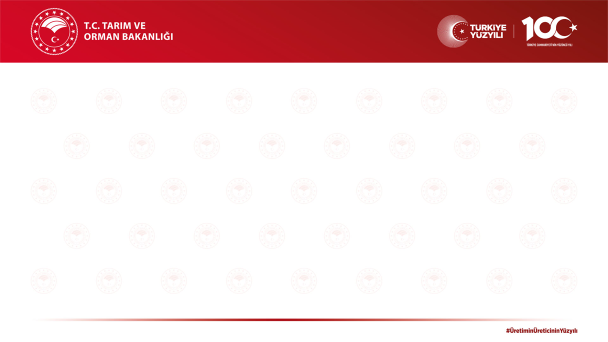 Bitki sağlığı dolaşım belgesi düzenlenecek sevkiyatlar;

  Tohum, 
 Soğuk zincirle taşınan yaş meyve sebze ürünleri,
 Yönetmelikte analiz şartı bulunan; fide, fidan gibi üretim materyali, iç ve dış mekân süs bitkileri,  çimlenmenin önlenmesi amacıyla soğuk zincirle taşınan tohumlar, kesme çiçekler.
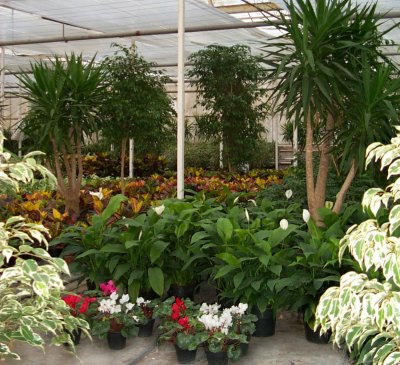 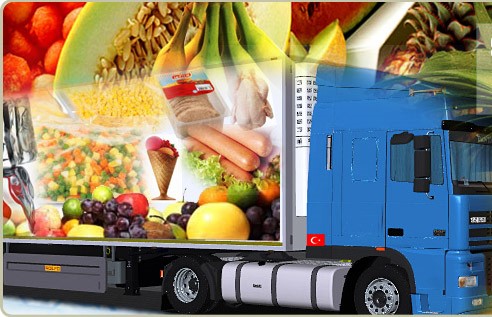 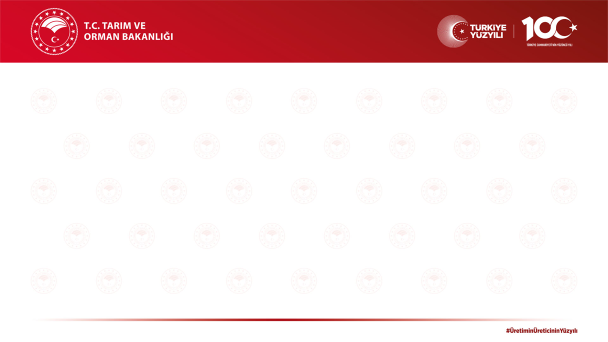 GİRİŞ NOKTASI İNSPEKTÖRÜ 
TÜRKİYE’YE GİRİŞ NOKTASI = 
İTHALAT MÜRACATI GİRİŞ NOKTASINA YAPILIIR
 İNSPEKTÖR BELGE KONTROLÜ YAPAR
1- Sevkiyat Bildirim Formu (Asıl)
2- BSS (Asıl) 
3-Taşıma Belgesi  (Kopya)
4- Fatura (Kopya)
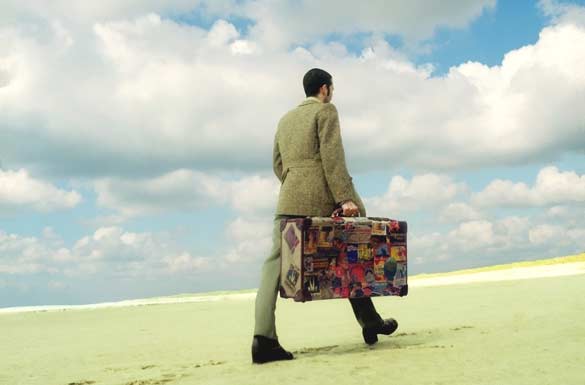 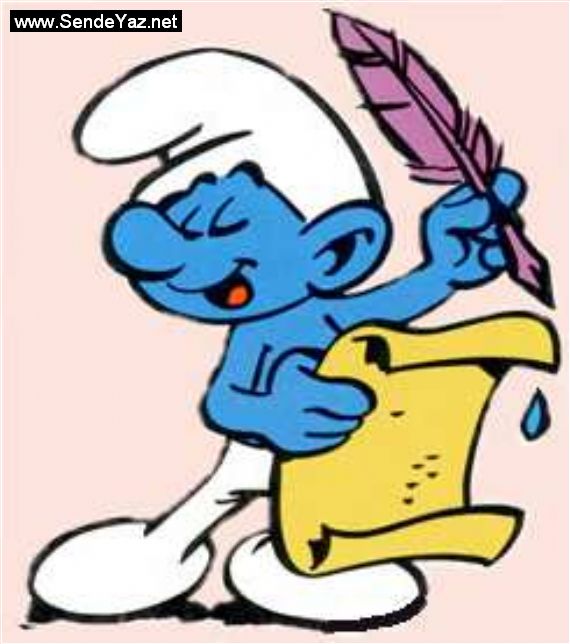 BİTKİ SAĞLIĞI DOLAŞIM BELGESİ
Sevkiyat Bildirim Formu
VARIŞ YERİ
ONAYLI KONTROL NOKTASI
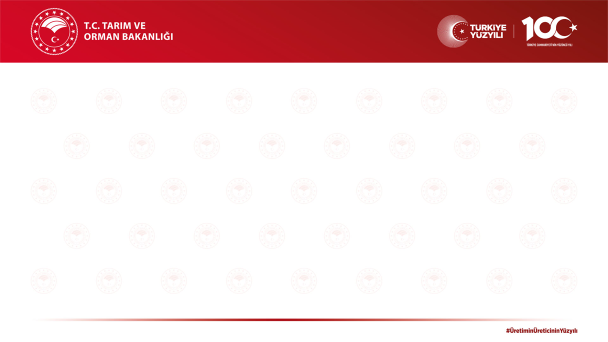 BİTKİ SAĞLIĞI DOLAŞIM BELGESİ HAZIRLAMA
Bitki Sağlığı Dolaşım Belgesinin bölümleri:
5.1) Sevkiyatın tanımlanması: Belgenin üçüncü bölümündeki bilgiler inspektör tarafından doldurulup, gerekli gümrük belgesinin referans numarasına ( tır karnesi, özet beyan, T1, T2 belgeleri, konşimento, CMR, vb. belgelerden herhangi birinin numarası) yazılır. 
5.2) İthalatçının sicil numarası: Belgenin dördüncü bölümüne, kayıt altına alınan ithalatçının sicil numarası yazıldıktan sonra,  ithalatçının kendisi / temsilcisinin / taşıyıcısının adı soyadı yazılıp imzası alınır. 
5.3) Giriş noktası: Belgenin beşinci bölümüne ürünün ilk giriş yaptığı sınır kontrol noktasının ismi yazılır. Kontrolü yapan inspektör tarafından imzalanır
5.4) Onaylı kontrol yeri (yerleri): Belgenin altıncı bölümüne onaylı kontrol yerleri hanesine, bitki sağlığı kontrolünün yapılacağı onaylı kontrol yerinin adresi yazılır. Gerek görülmesi halinde ikinci bir kontrol yerinin adresi (B) hanesine yazılabilir.
5.5) Belge Kontrolü, Beyan Kontrolü, Bitki sağlığı kontrolü, Karar: Varış noktasındaki sorumlu inspektör Bitki Sağlığı Dolaşım Belgesi ve ürünle ilgili diğer evrakları aldıktan sonra gerekli resmi kontrolleri yapar; yedi, sekiz ve dokuzuncu bölümleri tamamlar ve onaylar. Resmi kontrol sonucuna göre onuncu bölümdeki uygulamaların bir ya da birkaçını işaretleyip onaylayarak dosyasında muhafaza eder.
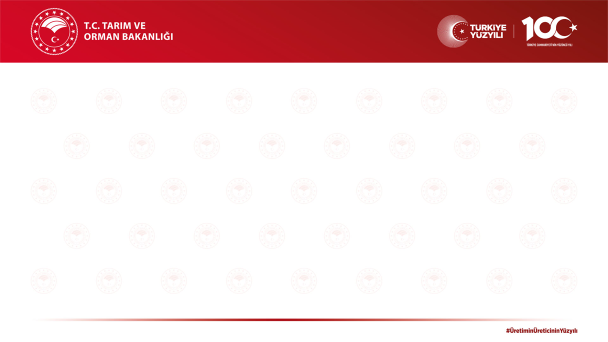 EK-11 BİTKİ SAĞLIĞI DOLAŞIM BELGESİ DÜZENLEME
GİRİŞ NOKTASI İNSPEKTÖRÜ
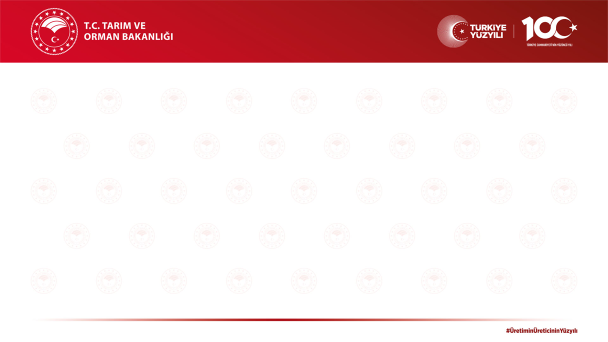 GİRİŞ NOKTASI İNSPEKTÖRÜ
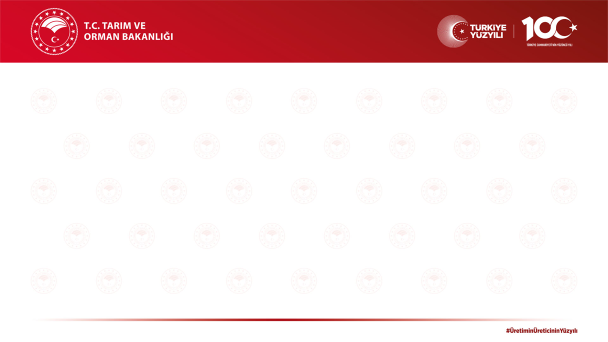 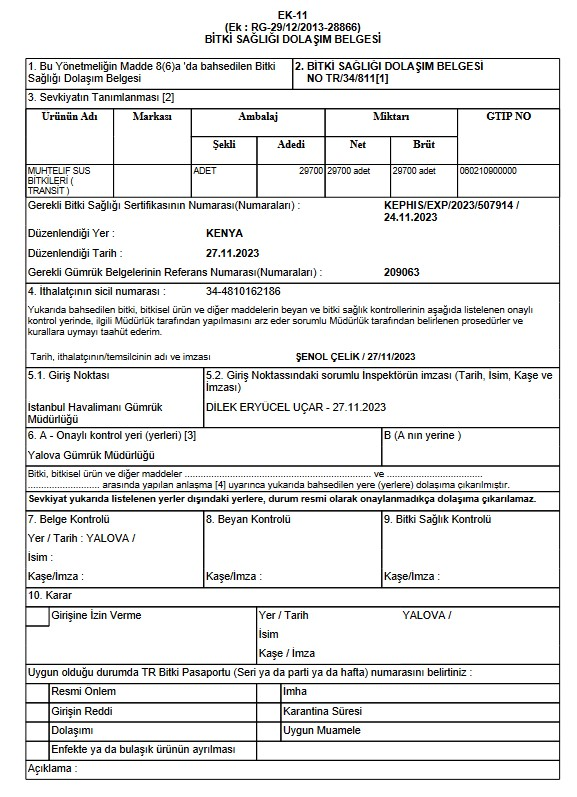 GİRİŞ NOKTASI İNSPEKTÖRÜ
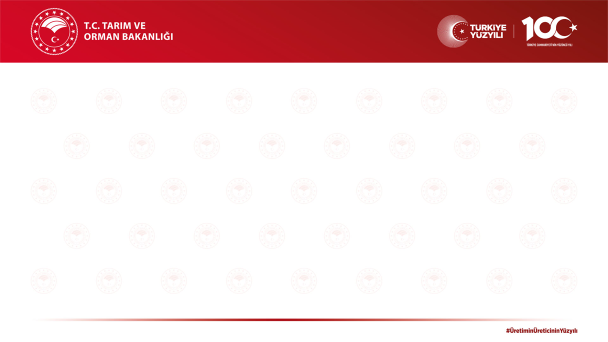 EK-11 BİTKİ SAĞLIĞI DOLAŞIM BELGESİ DÜZENLEME
VARIŞ YERİ (ONAYLI KONTROL NOKTASI) İNSPEKTÖRÜ
VARIŞ YERİNDE KONTROL İÇİN MÜRACAAT
 1- SEVKİYAT BİLDİRİM FORMU
 2- BİTKİ SAĞLIĞI DOLAŞIM BELGESİ
 3- İTHALAT MÜRACAAT DİLEKÇESİ VE EKLERİ
Not: Beyan Kontrolü; Belge kontrolü ile birlikte yapılan bir uygulama olduğundan varış noktasındaki İnspektör tarafından Belge, Beyan ve Bitki Sağlığı Kontrolleri yapılır. = RESMİ KONTROL
İTHALATTA VE DOLAŞIMDA BİTKİ PASAPORTU SİSTEMİ VE OPERATÖRLERİN KAYIT ALTINA ALINMASI HAKKINDA YÖNETMELİK HÜKÜMLERİ SAKLIDIR.
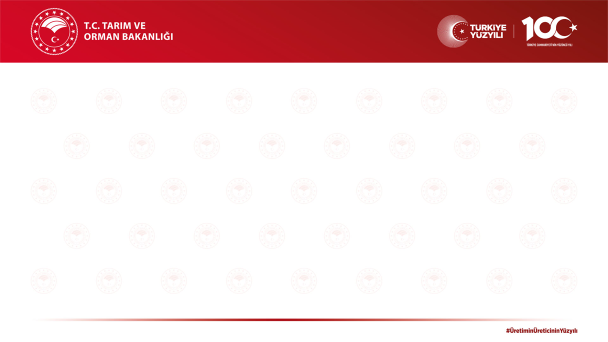 EK-11 BİTKİ SAĞLIĞI DOLAŞIM BELGESİ DÜZENLEME
VARIŞ YERİ (ONAYLI KONTROL NOKTASI) İNSPEKTÖRÜ
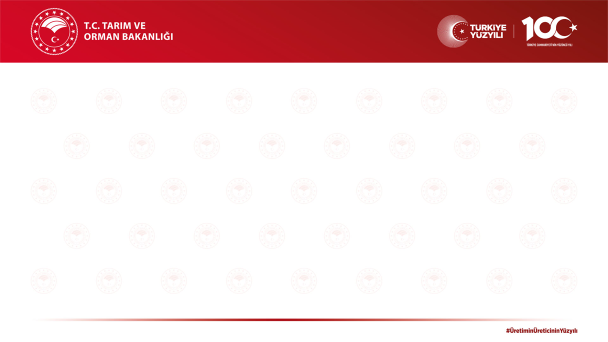 EK-11 BİTKİ SAĞLIĞI DOLAŞIM BELGESİ DÜZENLEME
VARIŞ YERİ (ONAYLI KONTROL NOKTASI) İNSPEKTÖRÜ
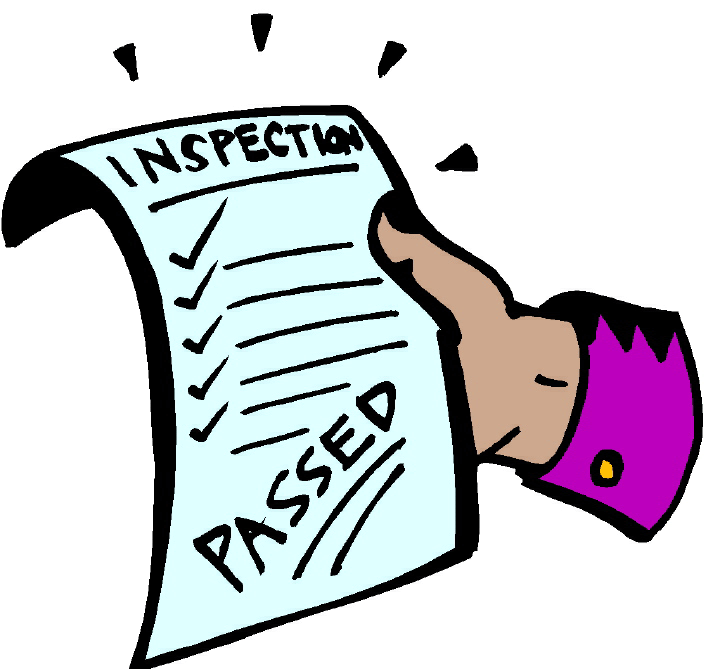 KONTROLLER TAMAMLANDIKTAN SONRA

Ürüne göre Uygunluk/Uygunsuzluk yazısı  yazılarak işlem tamamlanır.
 
 Bitki Sağlığı Dolaşım Belgesi diğer ithalat evrakları ile dosyalanır.
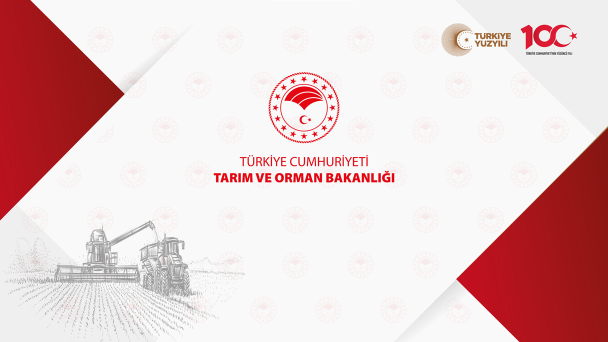 TEŞEKKÜRLER